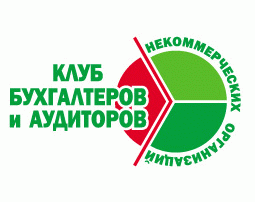 Ассоциация «Клуб бухгалтеров и аудиторов некоммерческих организаций» (Москва)в рамках проекта«Информационная поддержка НКО: налогообложение и бухгалтерский учёт. Этап V»
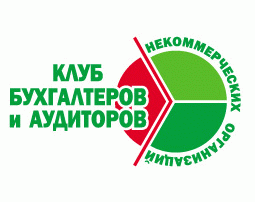 при финансовой поддержке Фонда президентских грантов
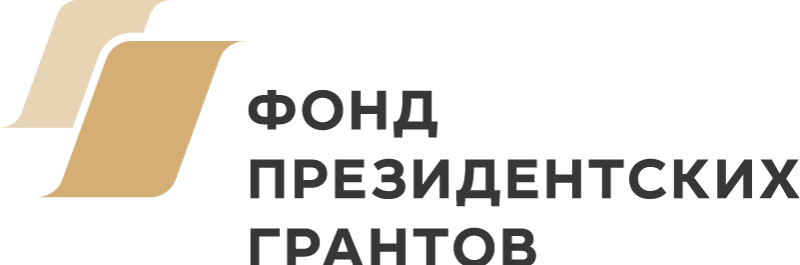 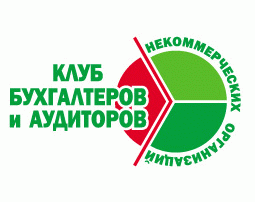 189-й вебинар Ассоциации "КБА НКО" 04.04.2023

«Новые обязанности для НКО в связи с поправками в Федеральный закон «О рекламе» от 13.03.2006 № 38-ФЗ»

в рамках проекта 
«Информационная поддержка НКО: налогообложение и бухгалтерский учёт. Этап V»
с использованием гранта Президента Российской Федерации на развитие гражданского общества, предоставленного Фондом президентских грантов
Эксперт
сегодняшнего
вебинара
Воробьёв Константин Олегович
Юрист фонда «Нужна помощь».
Деятельность Ассоциации:
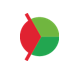 Ежеквартальные встречи московского Клуба 
Встречи региональных Клубов (Абакан, Екатеринбург, Казань, Красноярск, Нижний Новгород, Ленинградская область, Санкт-Петербург, Саратов, Севастополь, Ульяновск, Челябинск)
Регулярные обзоры изменений в законодательстве, касающихся НКО
Консультационные семинары и вебинары
Серия книг «Некоммерческие организации» под общей редакцией П.Ю. Гамольского
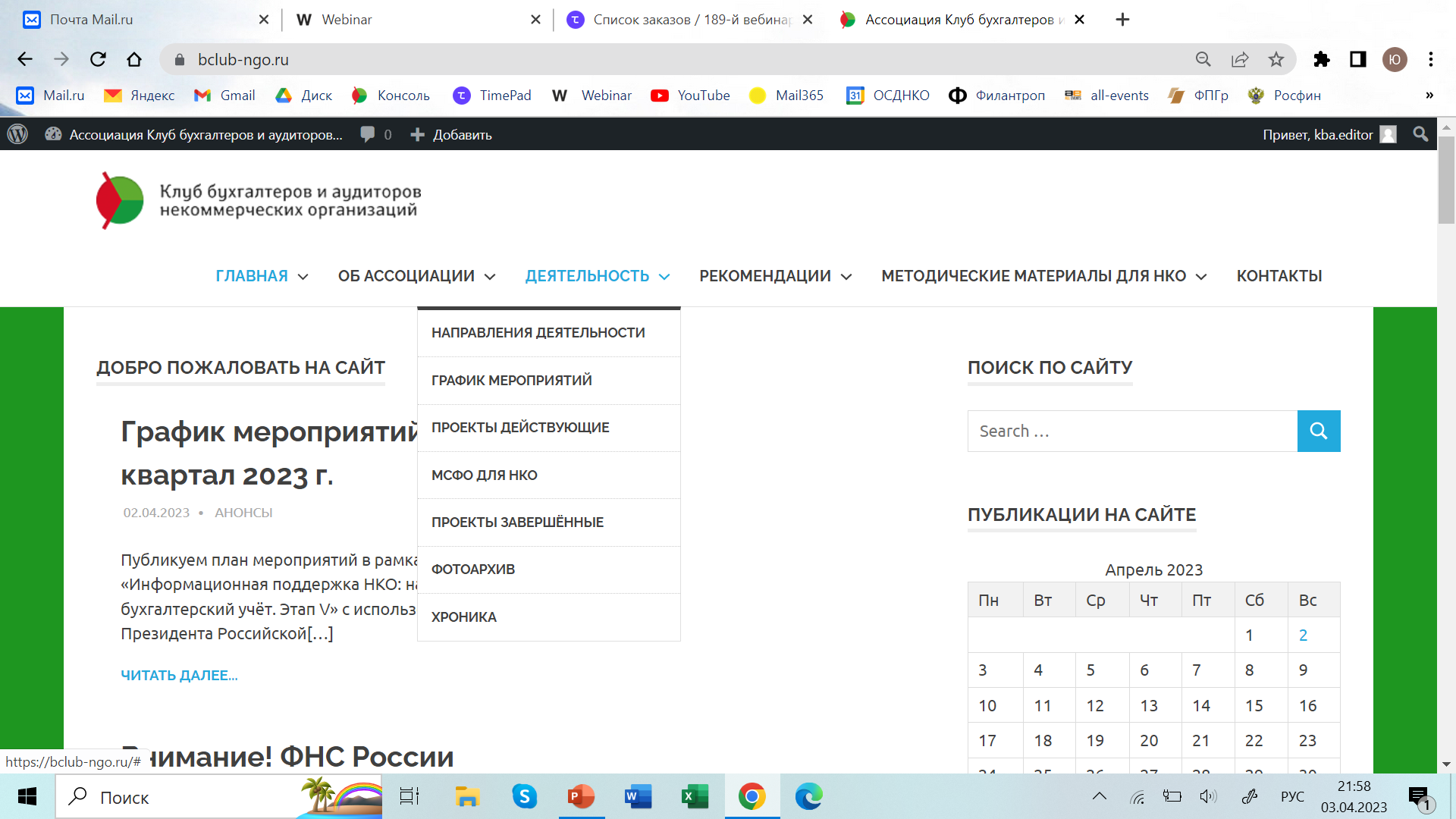 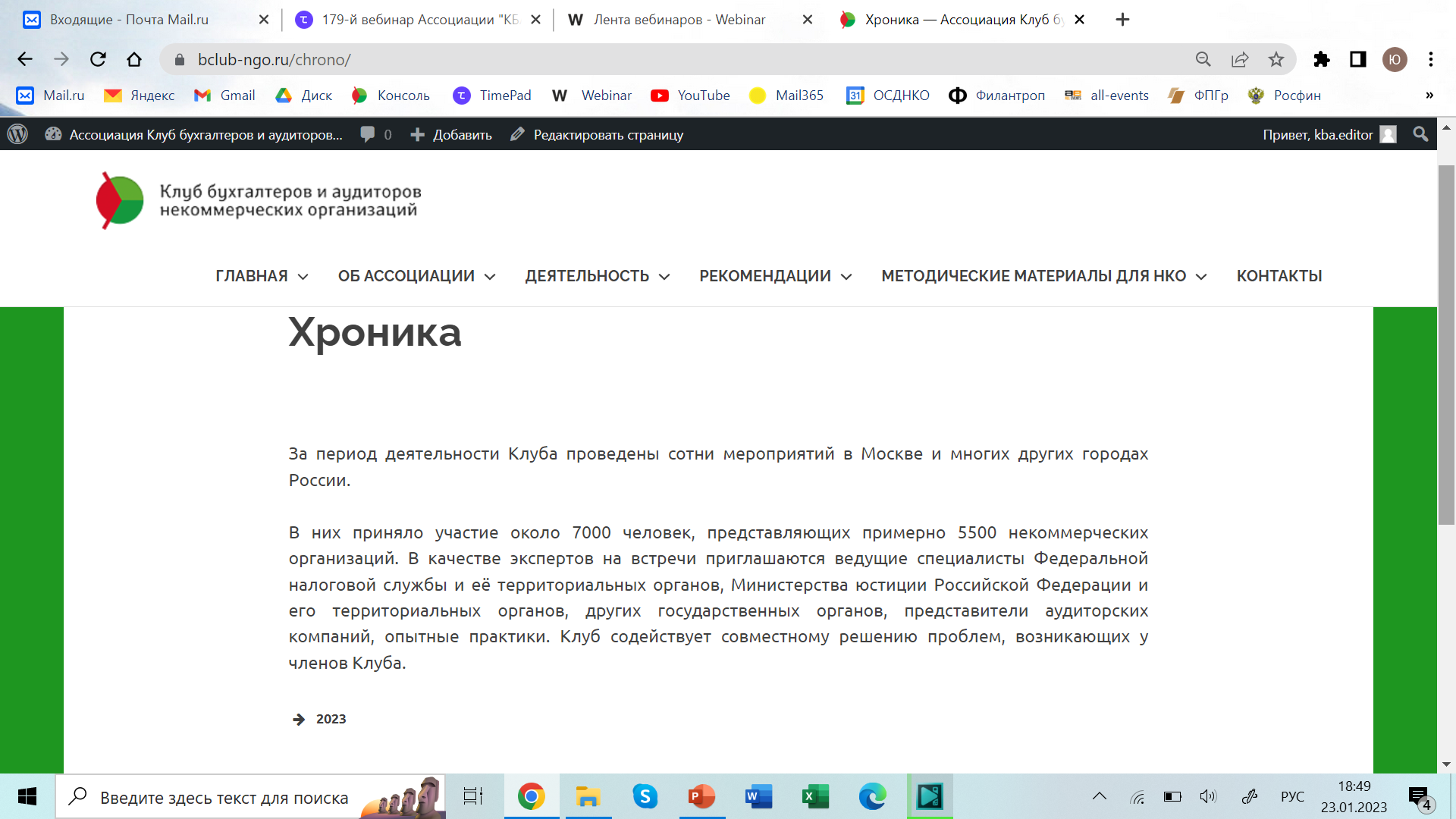 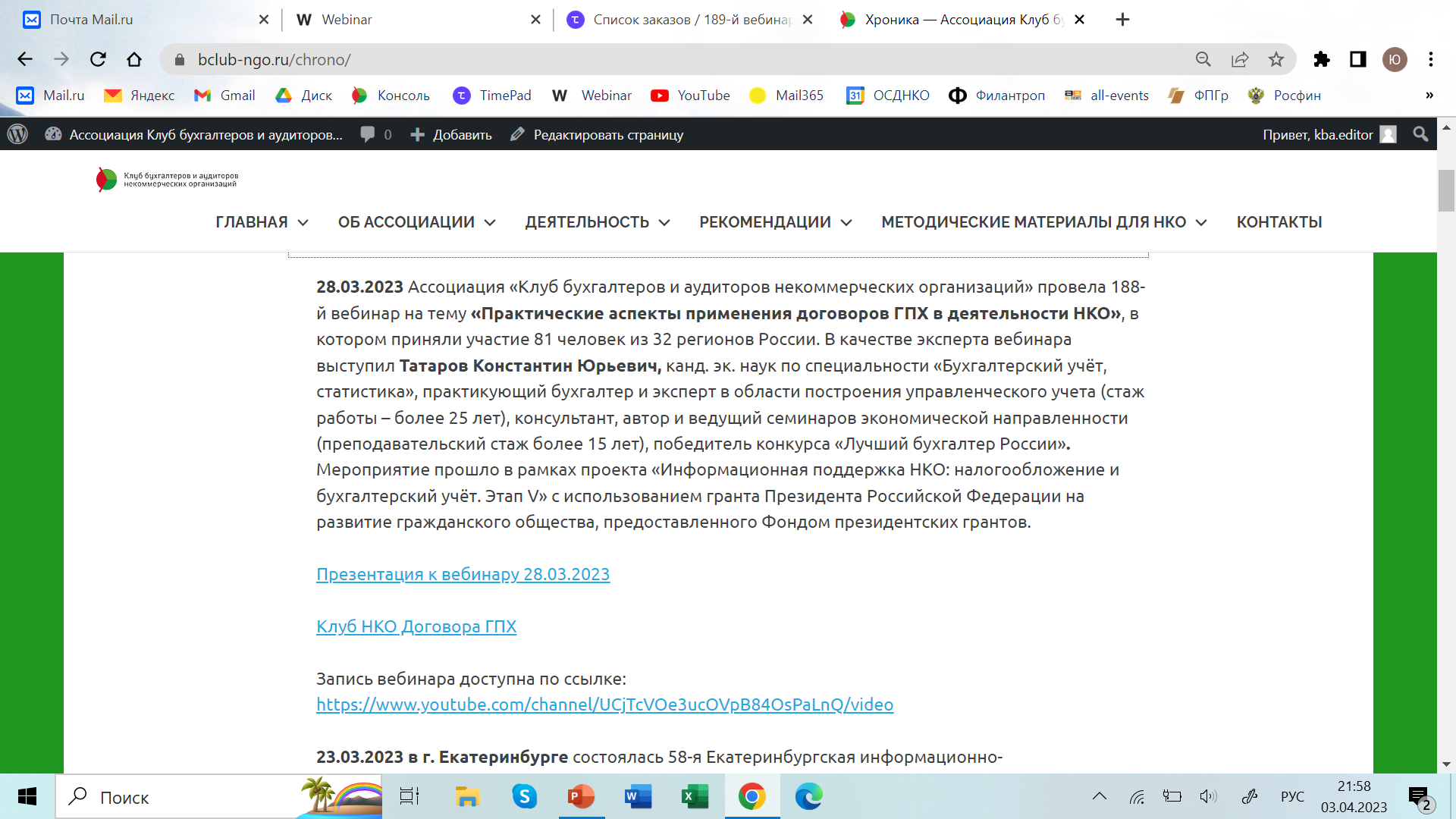 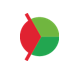 Присоединяйтесь к нам
* в Контакте:
https://m.vk.com/public183078827?from=groups
* в Телеграмм:
https://t.me/bclubngo
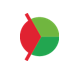 Наши вебинары в Интернете
*https://www.youtube.com/channel/UCjTcVOe3ucOVpB84OsPaLnQ/videos

*Открыта подписка на обновление канала
План-график вебинаров на апрель 2023 г.
11.04.2023.  г. Москва. 190-й вебинар «Ответы на вопросы по бухгалтерcкому учёту и налогообложению» для руководителей, бухгалтеров и активистов СО НКО». 
18.04.2023. г. Москва. 191-й вебинар «Модернизация основных средств, в т.ч. в НКО. Разница между ремонтом и модернизацией». Эксперт – Верещагин Сергей Александрович – независимый эксперт по методологии бухгалтерского учета и налогообложения. Опыт практической работы главным бухгалтером, ревизором с 1980 г., опыт преподавательской деятельности с 2001 г. Автор книг «Основные средства: новый порядок учёта (ЭКСМО)», «Филиалы организаций (Налоговый вестник)» и др., а также многих публикаций (с 1997 г.) по бухгалтерскому учёту и налогообложению в Экономике и жизни, Финансовой газете, Российском налоговом курьере, Бухгалтерском вестнике, Налоговом вестнике, Бухгалтерском учёте и других специализированных СМИ. 
25.04.2023. г. Москва. 192-й вебинар «Обзор юридических новшеств в сфере НКО в 2023 г.». Эксперт – Тополева-Солдунова Надежда Валерьевна – юрист, независимый эксперт в сфере НКО.
Контакты Ассоциации:
+7 (495) 972-80-68

bclub-ngo.ru

bclub-ngo2014@mail.ru
Телефон: 

Сайт:
 
Электронная почта: